DIMOND BUSINESS IMPROVEMENT DISTRICT
Management Plan Review

February 2023
What Is A Business Improvement District?
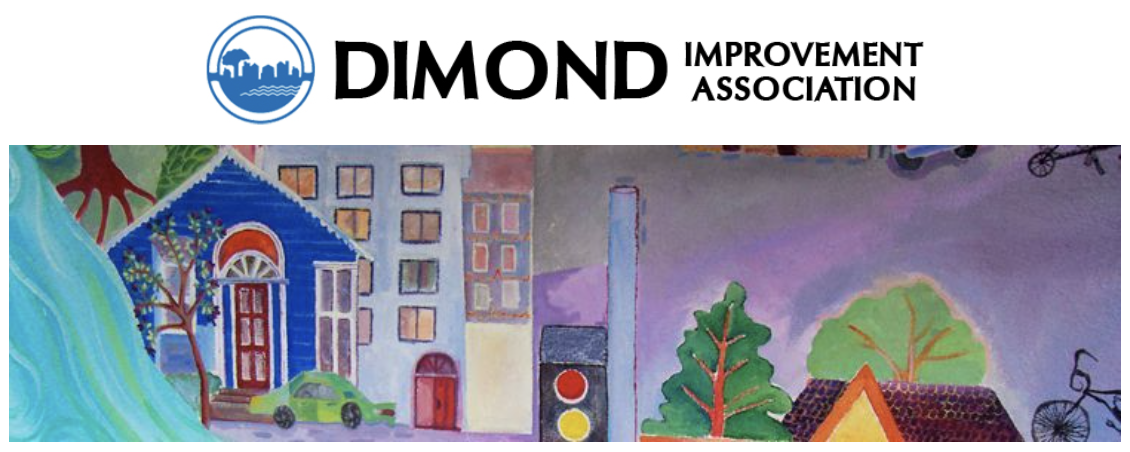 A Business Improvement District (BID) is a public-private initiative that allows property owners within a defined area to pool resources and invest in enhanced services that support the area, including improvements in safety, maintenance and beautification, marketing and promotions and business development. The goal of a BID is to help businesses thrive and sustain a thriving neighborhood for businesses, workers, residents and visitors.
In Oakland, there are 10 operating BIDs, 1 tourism district and 5 neighborhoods in the process of forming districts. Combined, Oakland BIDs represent over 5,000 businesses and property owners and contribute ~$10m more in special services to Oakland’s commercial corridors.
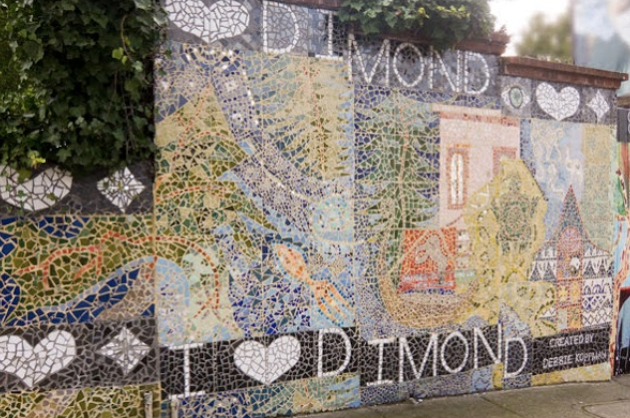 Oakland BIDs:
Jack London		Downtown
Uptown 			Lakeshore	
Temescal			Montclair
Chinatown 		Laurel
Rockridge			Koreatown-Northgate (KONO)
Why form a BID?
BID’s enhance public safety, support the unhoused, facilitate clean and beautiful streets and public spaces, remove graffiti and address illegal dumping, promote neighborhood businesses, reduce vacancy rates and drive foot traffic. The Dimond needs that kind of support!
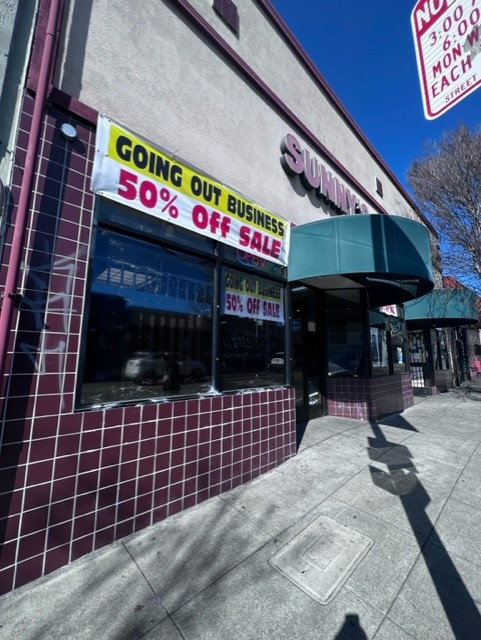 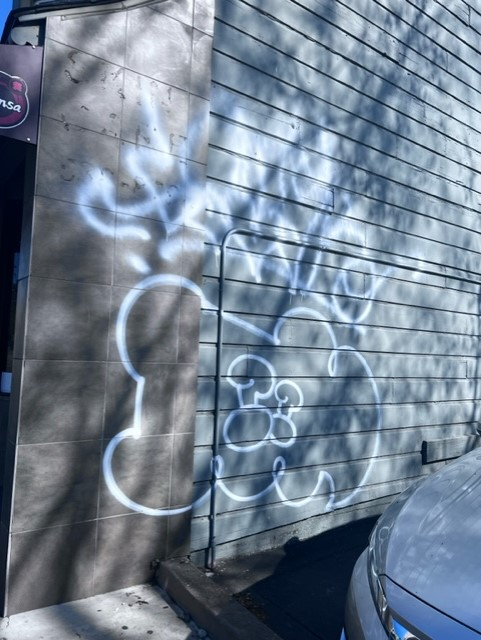 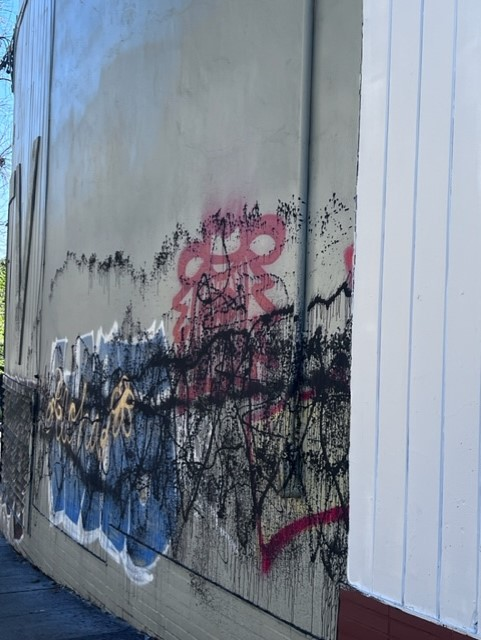 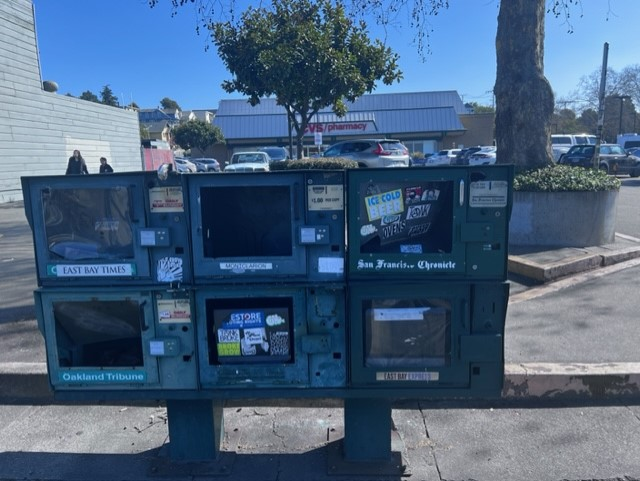 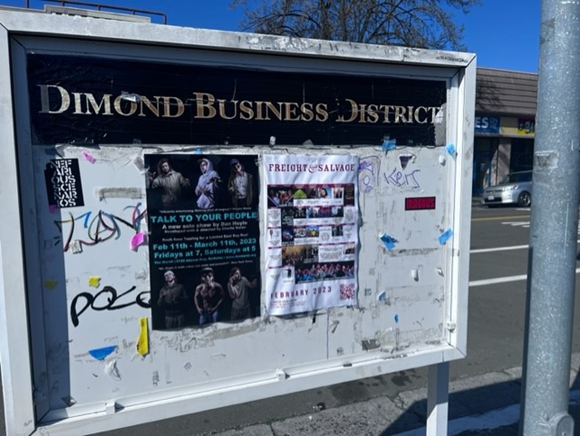 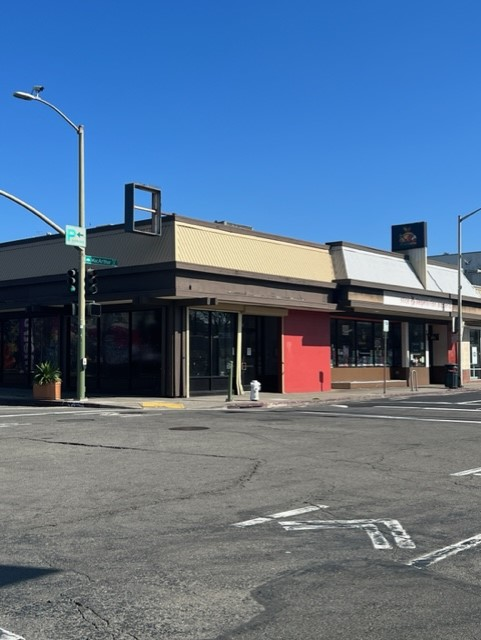 Oakland BIDs in Action
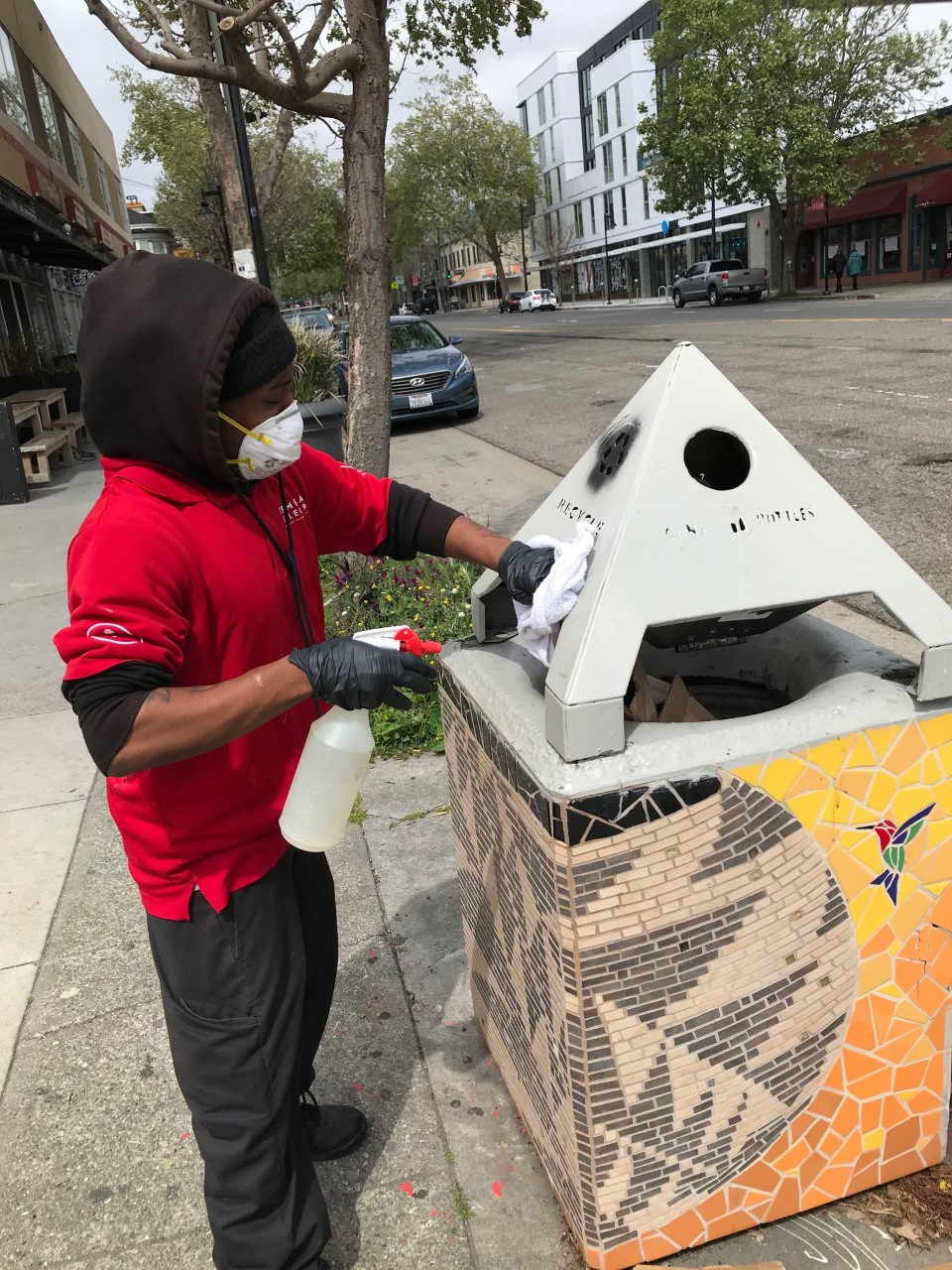 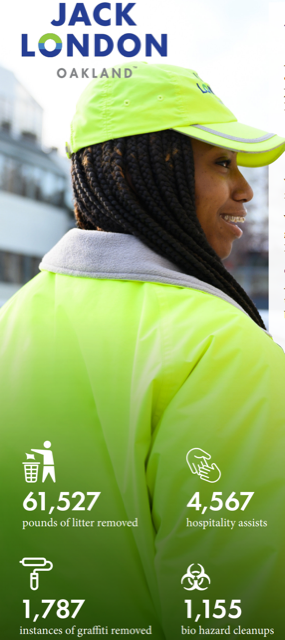 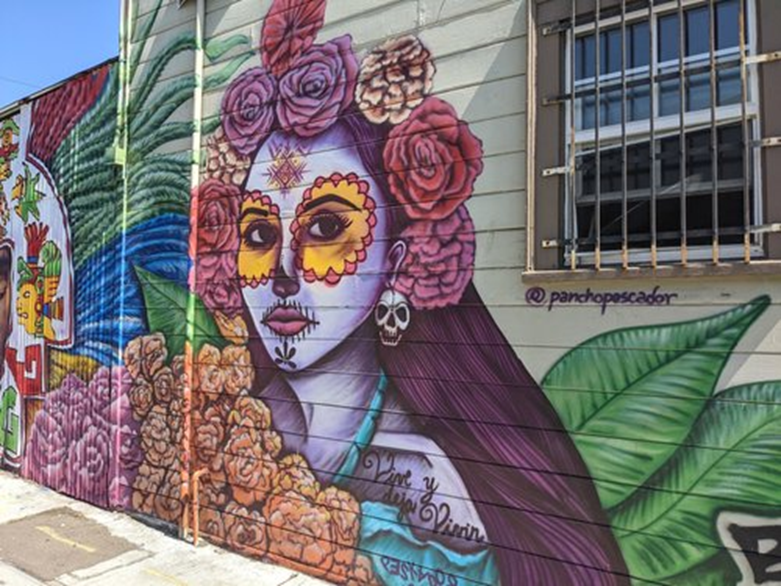 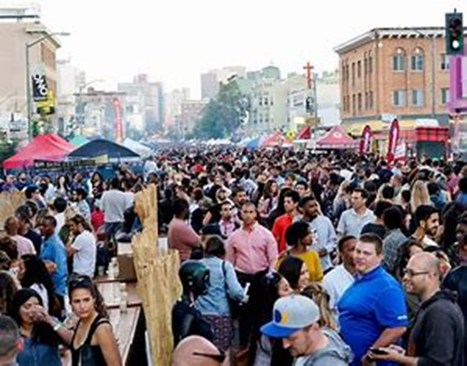 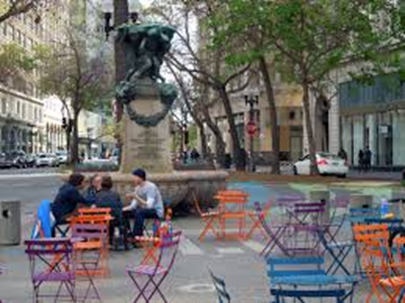 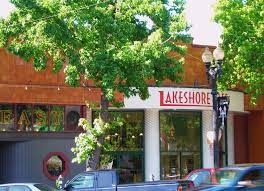 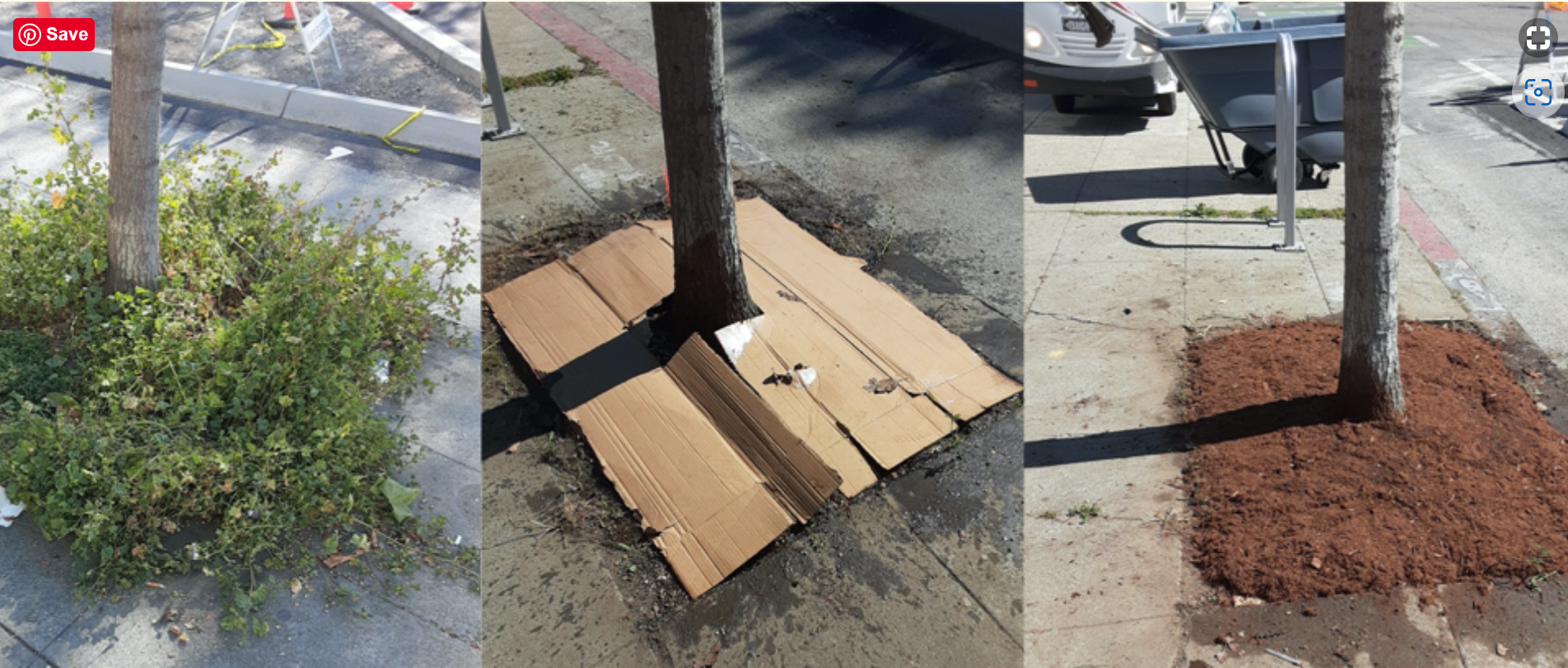 Business Improvement District Model:
Delivers essential services over and above what government provides
Concentrated efforts within an approved geographic boundary
Services paid for by a special property owner assessment
Management and service delivery from a separate organization
Organization governed by a Board that is comprised primarily of property owners
Both residential and commercial properties can be part of a BID
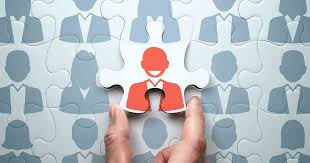 Benefits of a District
Improved Property Values
Reduced 
Crime
Increased Spending
Increased Foot Traffic in District
Enhanced Physical Appearance
Unified Voice and Collective Clout
Process To Create the Dimond BID:
ProposedDimond BIDService Plan
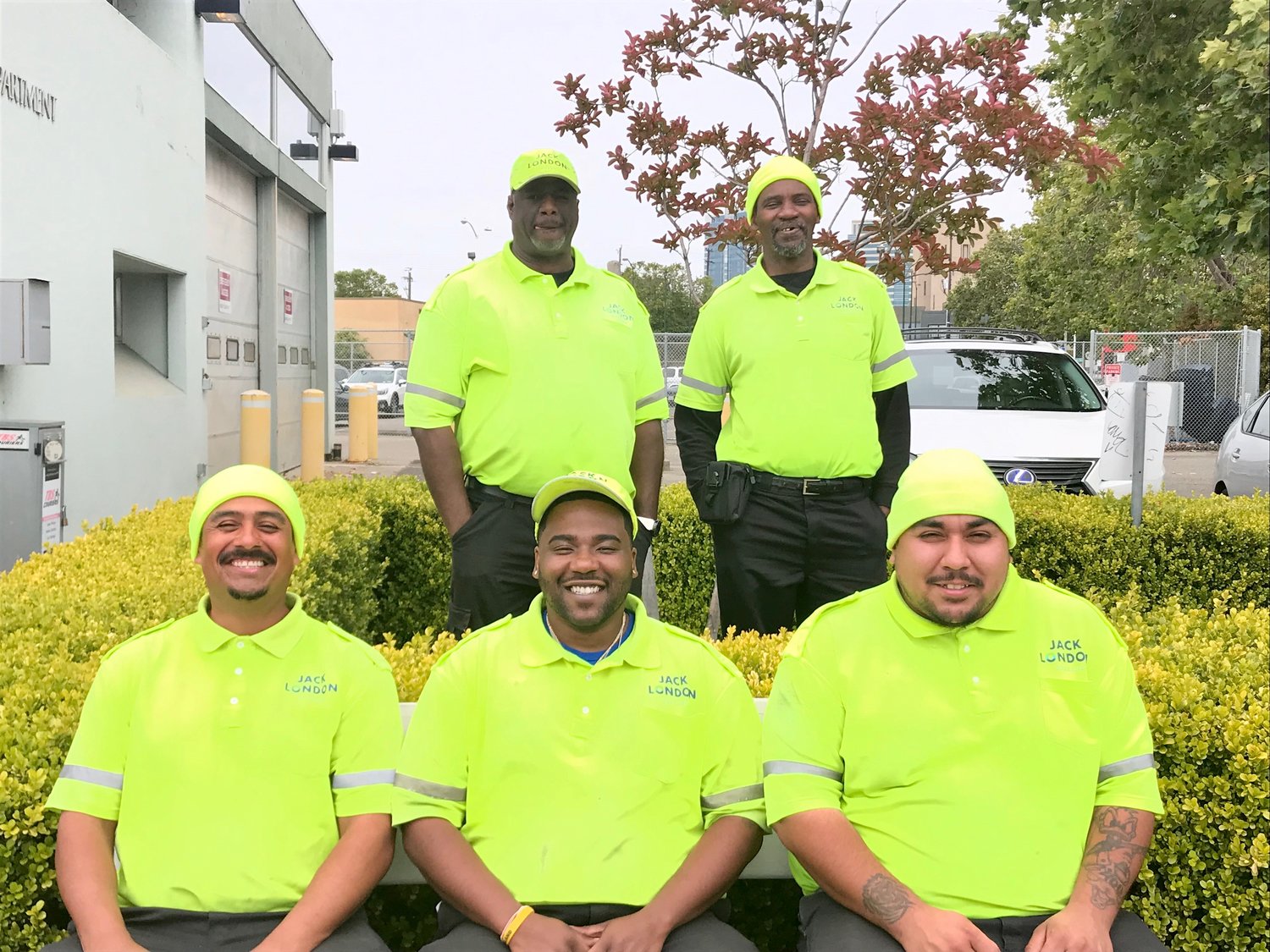 Safe and Welcoming
Ambassadors:
Support property owners and businesses in overall crime prevention efforts above what the City of Oakland provides
Deter activities like vandalism, graffiti, illegal dumping,  trespassing, etc. 
Act as “eyes and ears” and coordinating with law enforcement, when appropriate
Perform wellness checks on unhoused individuals
Provide concierge-level service to customers, residents, business owners and employees 
This program will be based on successful models in similar-sized districts, with similar-sized budgets
Jack London District Ambassadors
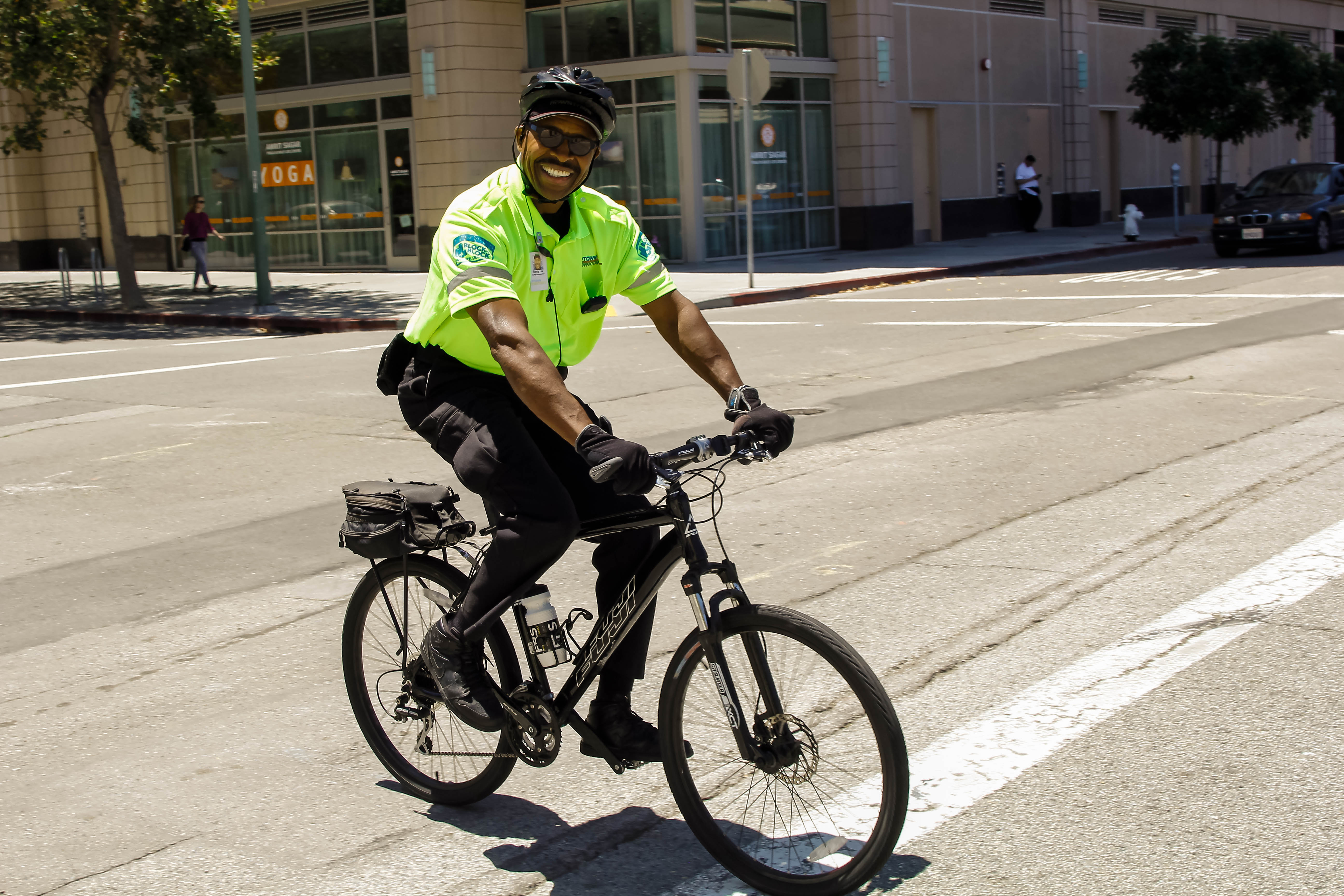 Downtown Oakland Ambassador
Maintenance
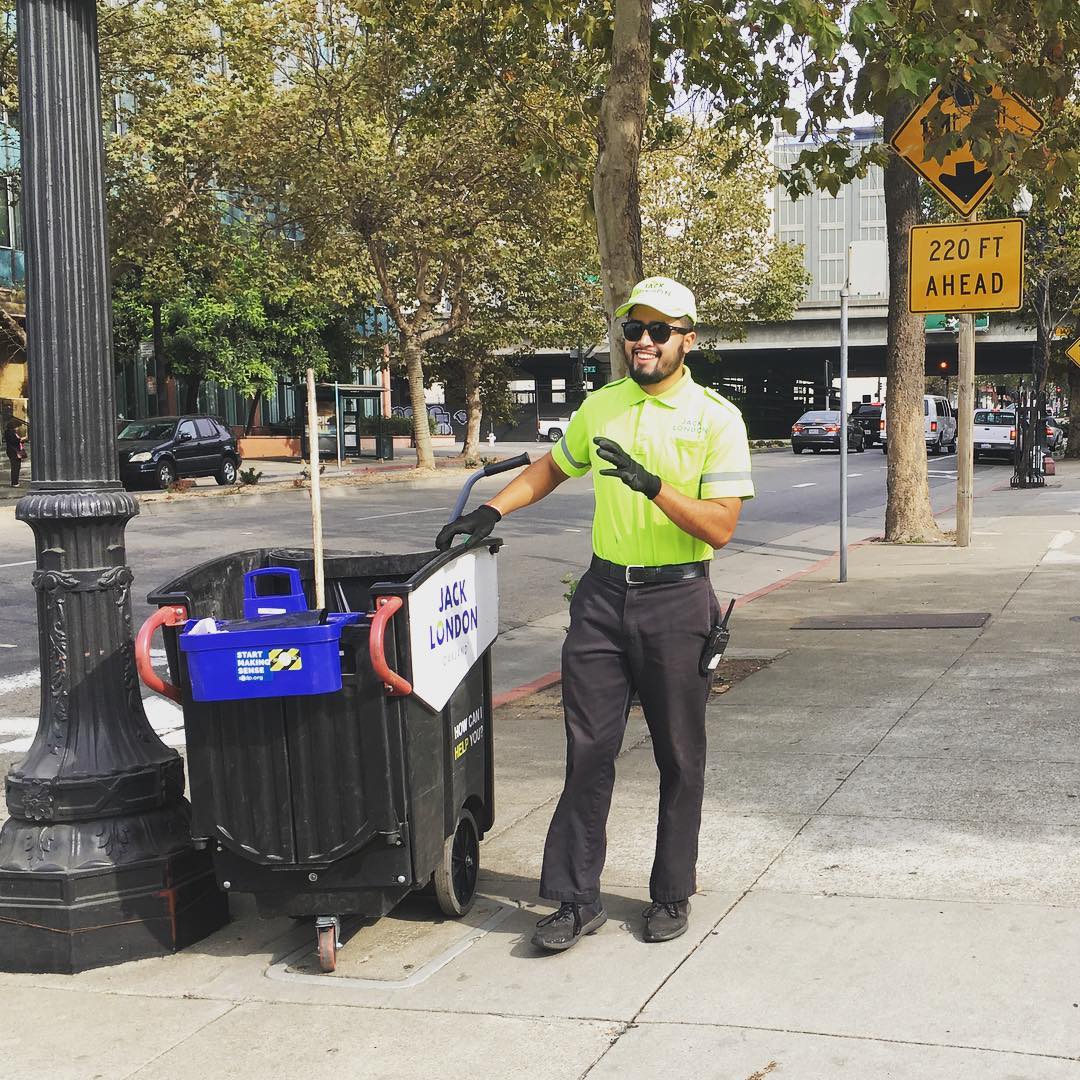 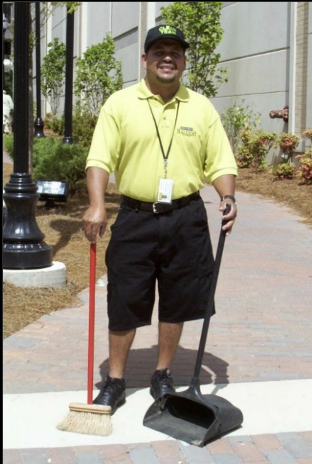 Remove litter, trash and graffiti
Sweep, scrub and pressure wash sidewalks and public spaces
Install and maintain common area landscaping
Provide enhanced cleaning services while focusing on customer service
Jack London District Ambassadors
Beautification
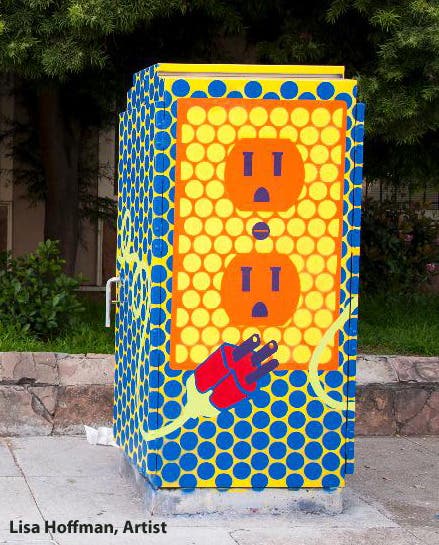 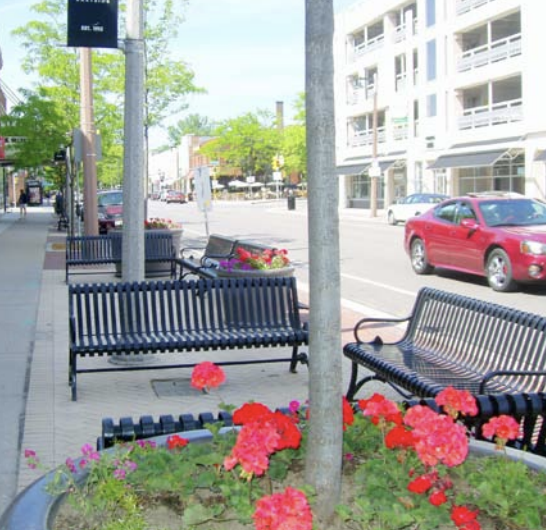 Install and maintain public space amenities such as streetscape furniture, bike racks and information kiosks
Consider other best practices such as tree lighting, wayfinding signage and banners
Support placemaking activities and public art opportunities
Downtown Milwaukee, MN
Business Development
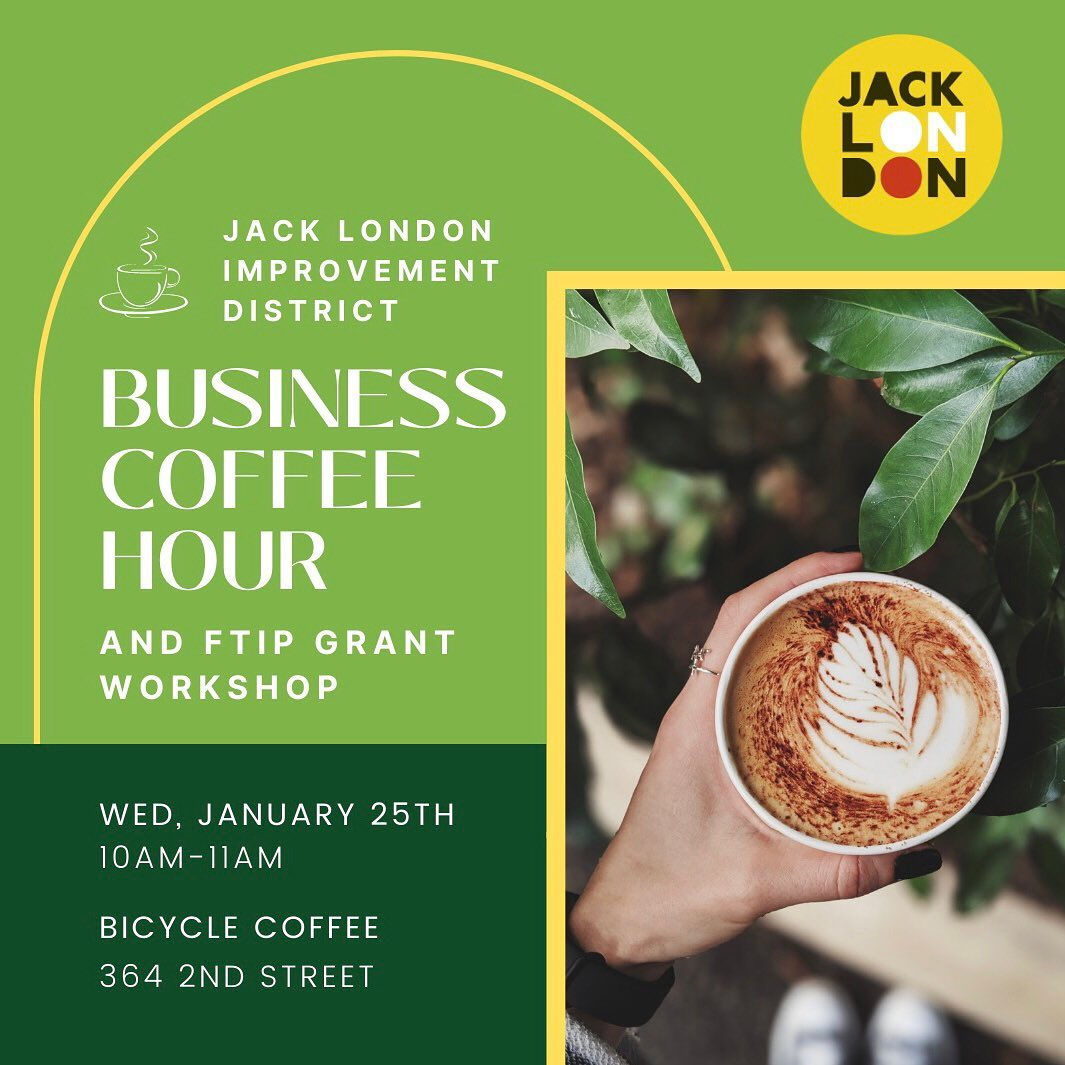 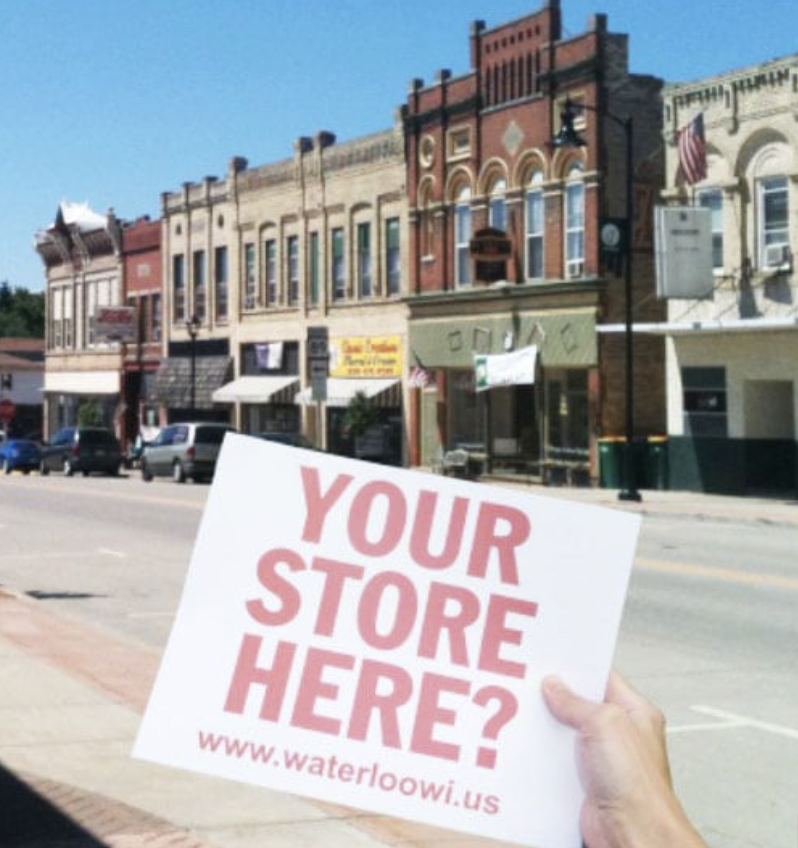 Assist property owners in recruiting and retaining businesses
Assist business and property owners navigate City processes
Support marketing real estate investment and redevelopment opportunities
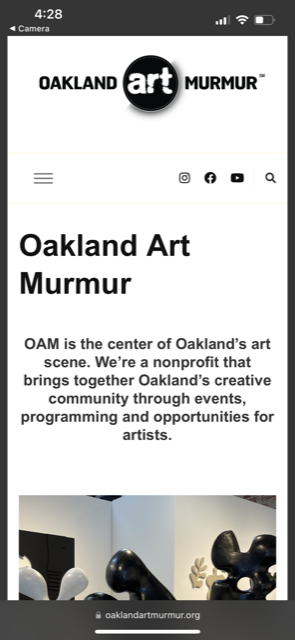 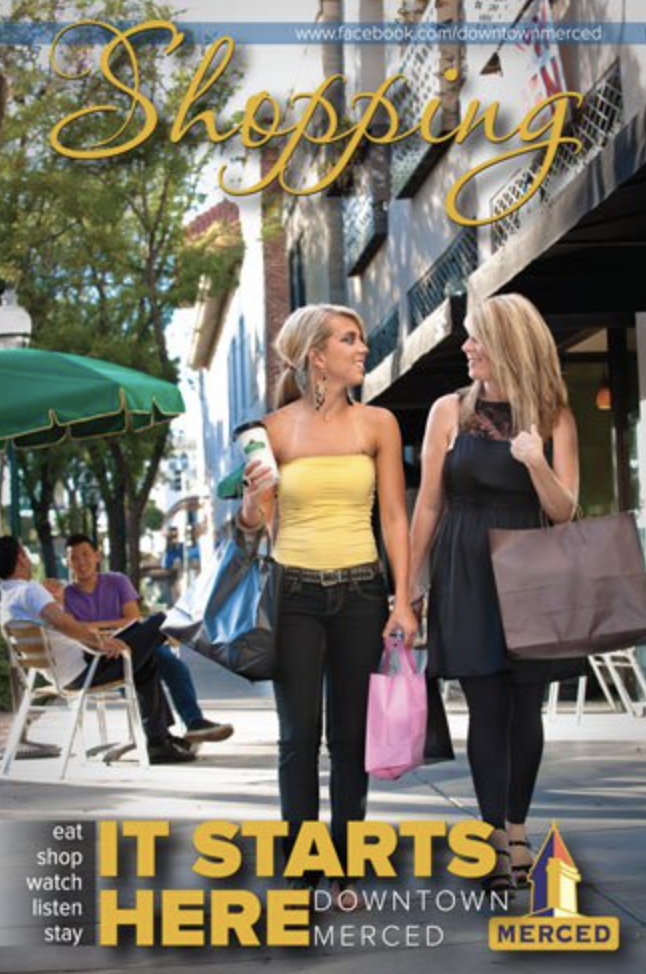 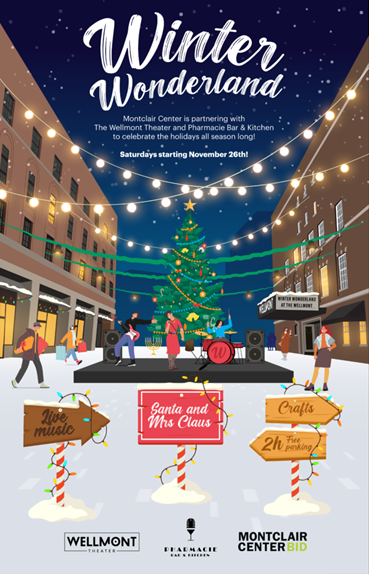 Marketing and Promotions
Develop a complete marketing and branding program consistent with the District’s character
Create new collateral, website, social media to engage residents, entice customers and promote businesses located in the District
Management / Advocacy
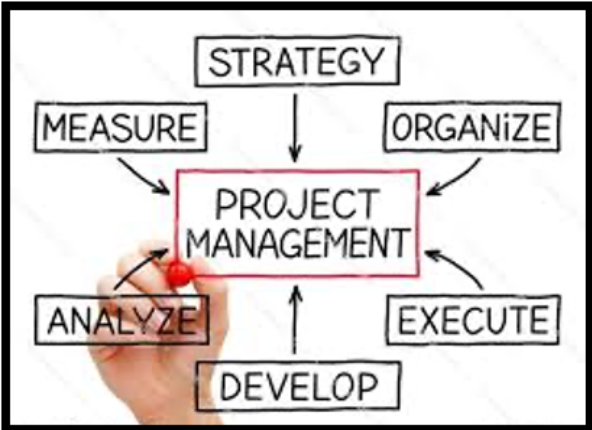 Boundary
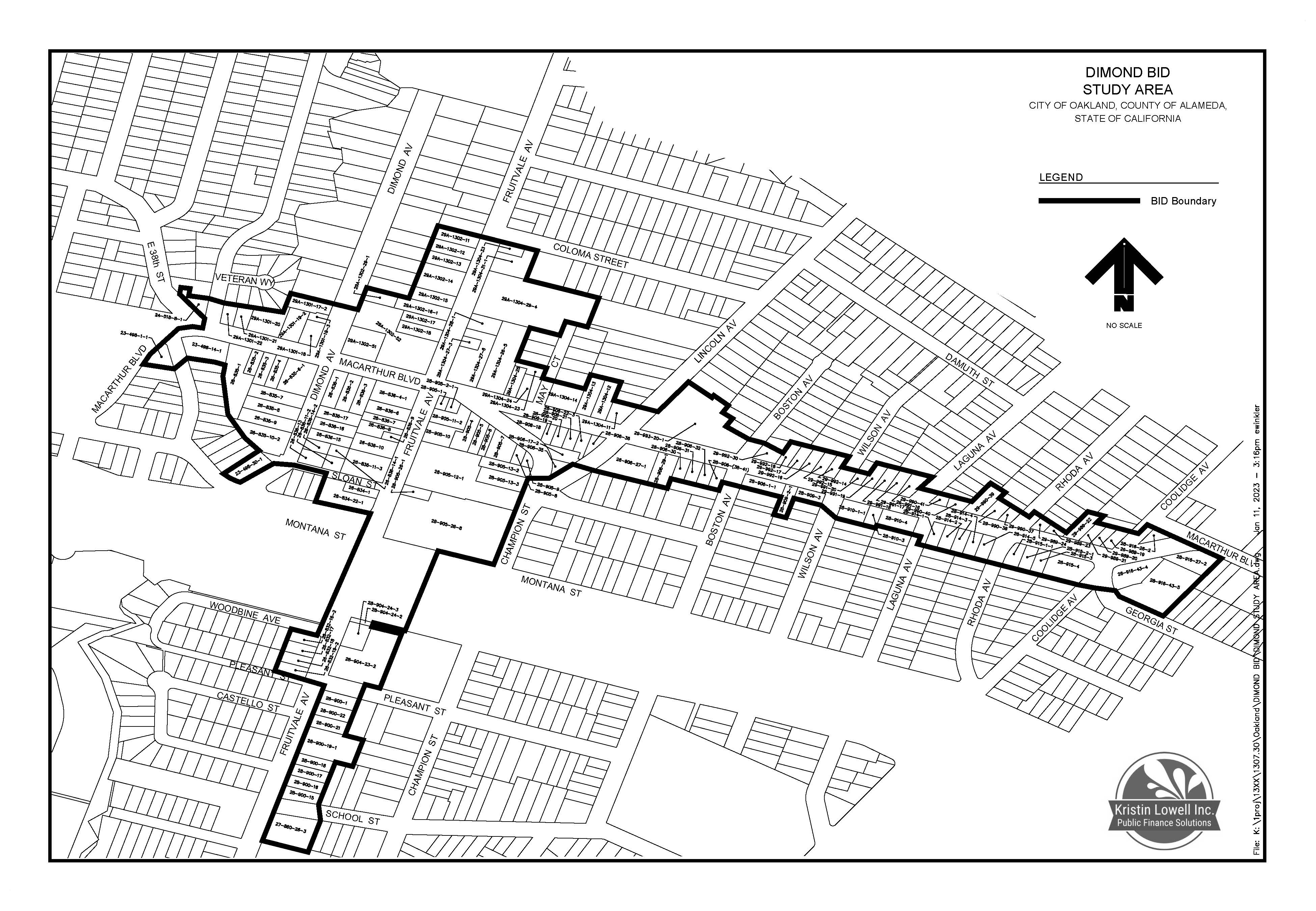 Budget
Total DBID budget for its first year of operations is $280,000, as follows:
Assessments
All assessments are based upon an allocation of program costs and a calculation of lot + building square footage plus linear street frontage.  Estimated annual maximum assessment rates for the first year of the DBID are as follows:
Assessment - Example
Assessment - Example
Formation Timeline